O regime jurídico do Empresário e do Estabelecimento
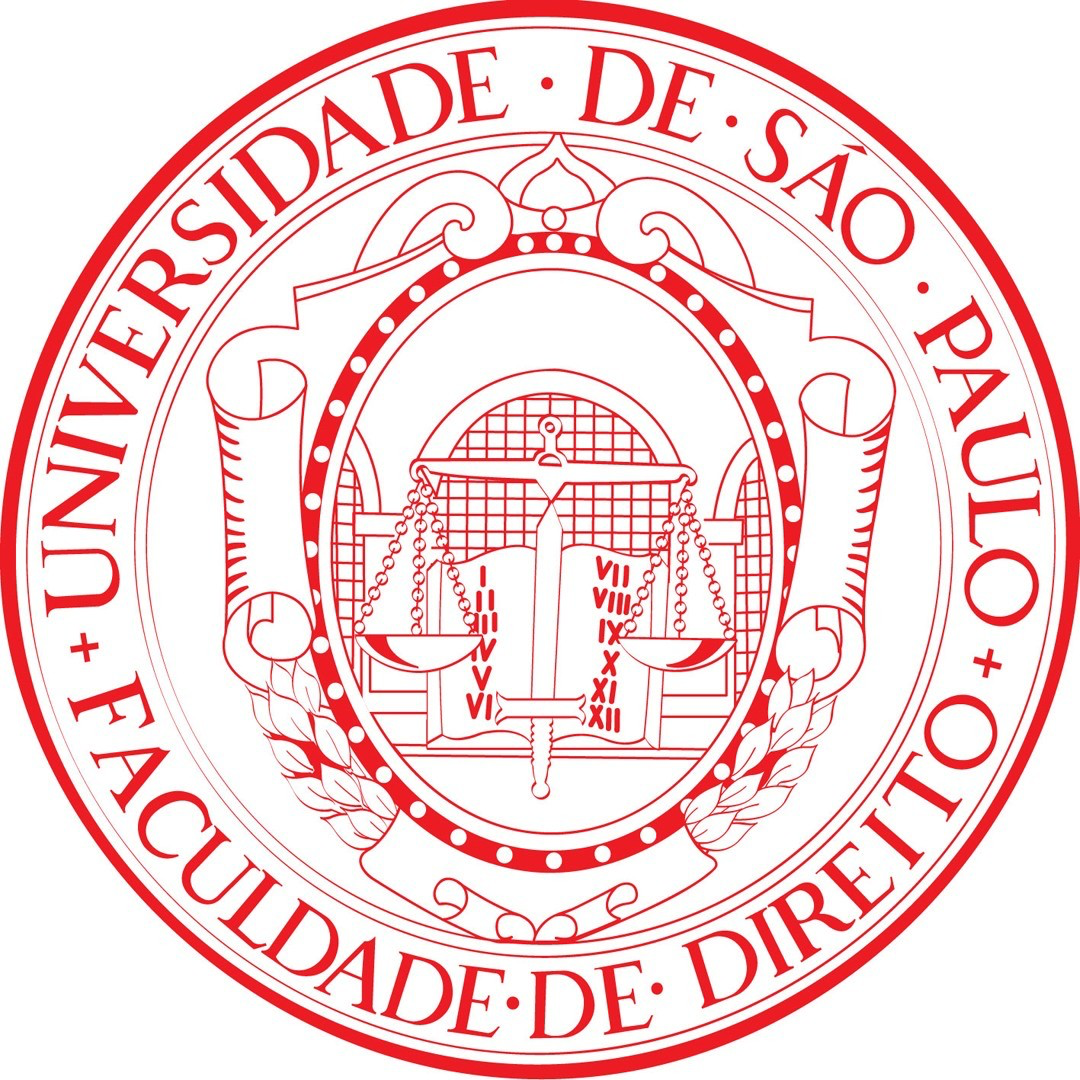 Direito Empresarial
Professor Doutor Ruy Pereira Camilo Junio
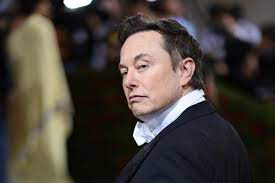 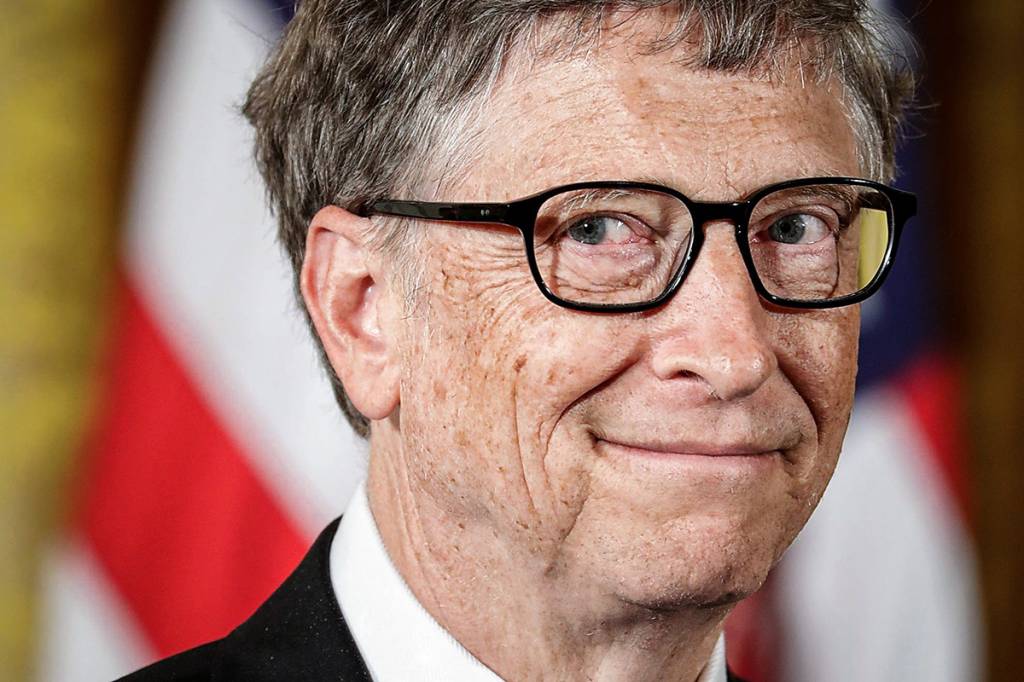 CONCEITO JURIDÍCO DE EMPRESÁRIO
Art. 966. Considera-se empresário quem exerce profissionalmente atividade econômica organizada para a produção ou a circulação de bens ou de serviços.

ORGANIZAÇAO DOS FATORES DE PRODUÇÃO (CAPITAL E TRABALHO)

LUCRATIVIDADE
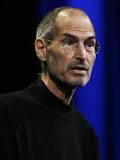 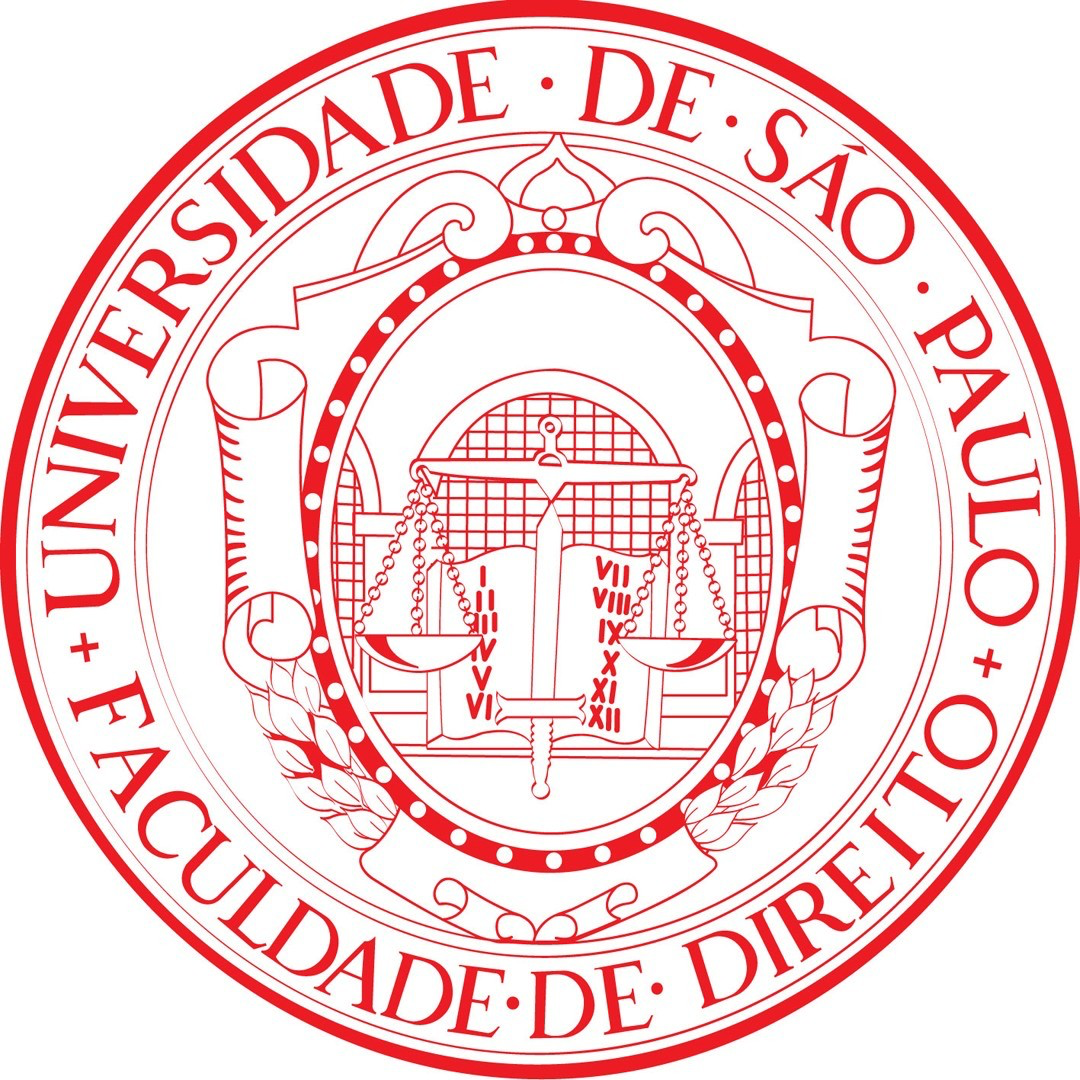 Ato x Atividade
Quais as diferenças? Por que é importante?
3 principais diferenças do regime jurídico do empresário
Registro na Junta Comercial

Direito a requerer Recuperação Judicial e sujeição ao regime de falência (o que implica crimes específicos). Tem sido tentada a recuperação judicial de associações (sem fins lucrativos), como clubes de futebol, e hospitais beneficentes, embora não sejam empresas.

Manutenção obrigatória de escrituração contábil e eficácia probatória da contabilidade.
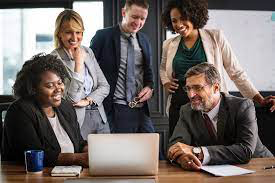 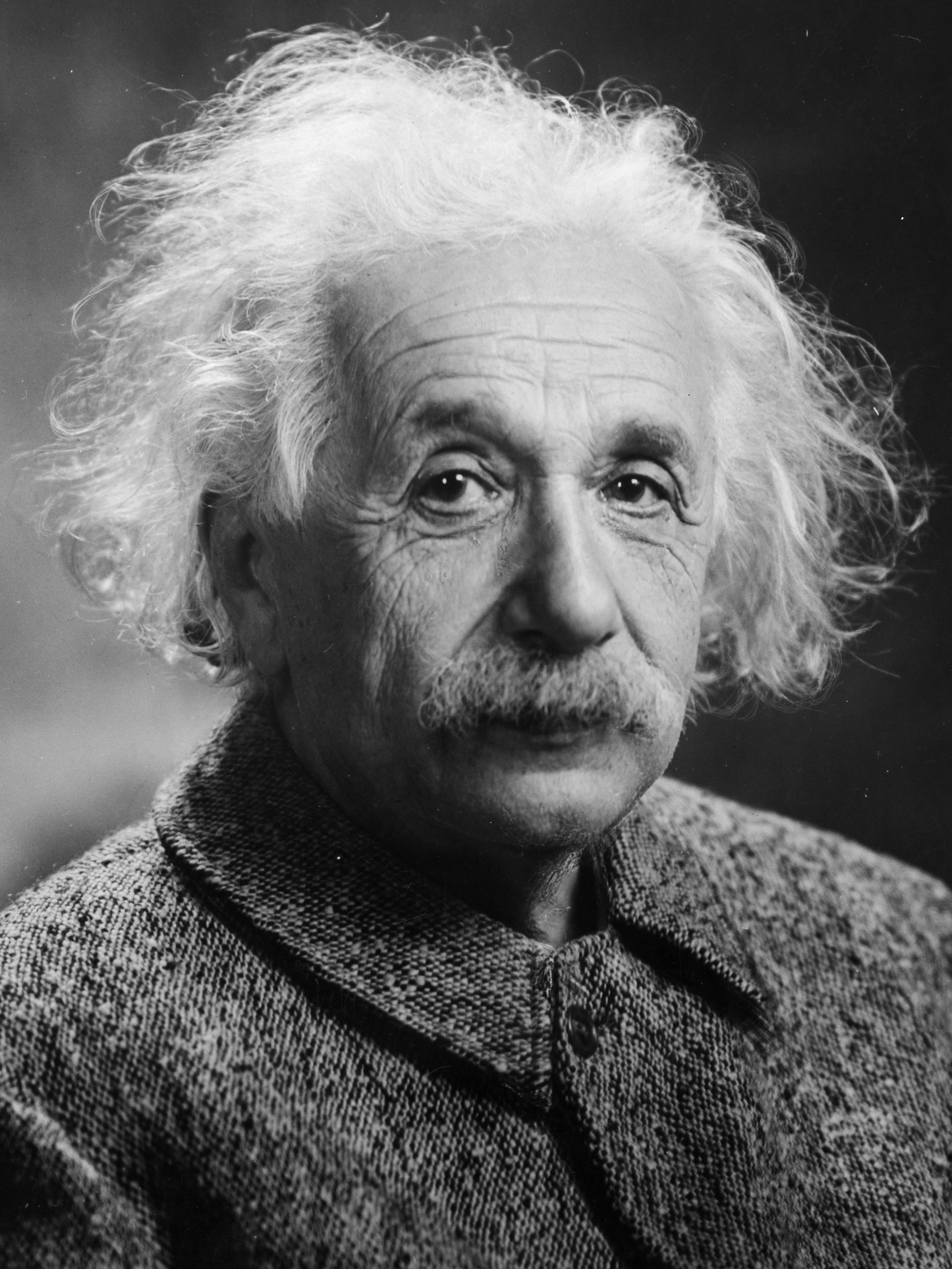 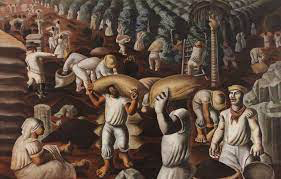 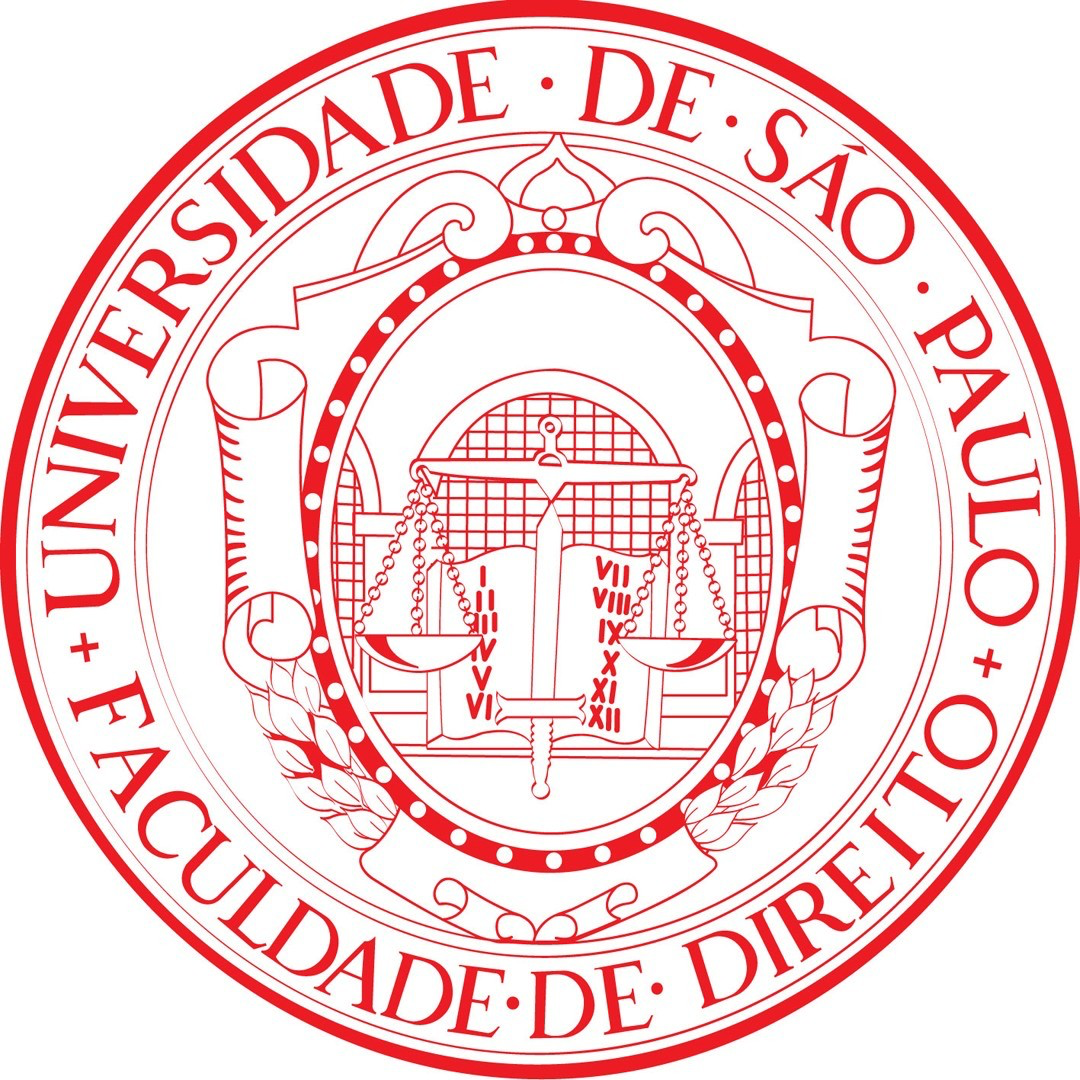 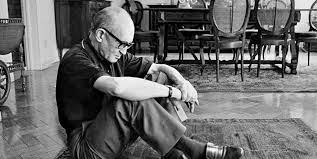 Situação Jurídica do Cientista, Artista, Escritor e do Profissional Liberal
Artigo 966, do Código Civil
Parágrafo único. Não se considera empresário quem exerce profissão intelectual, de natureza científica, literária ou artística, ainda com o concurso de auxiliares ou colaboradores, salvo se o exercício da profissão constituir elemento de empresa.
Diferença entre CONSULTÓRIO MÉDICO e HOSPITAL
IMPORTÂNCIA DO REGISTRO
Art. 967. É obrigatória a inscrição do empresário no Registro Público de Empresas Mercantis da respectiva sede, antes do início de sua atividade.
Senão, irregularidade impede exercício de direitos (Recuperação judicial, licitação, proteção ao nome comercial)
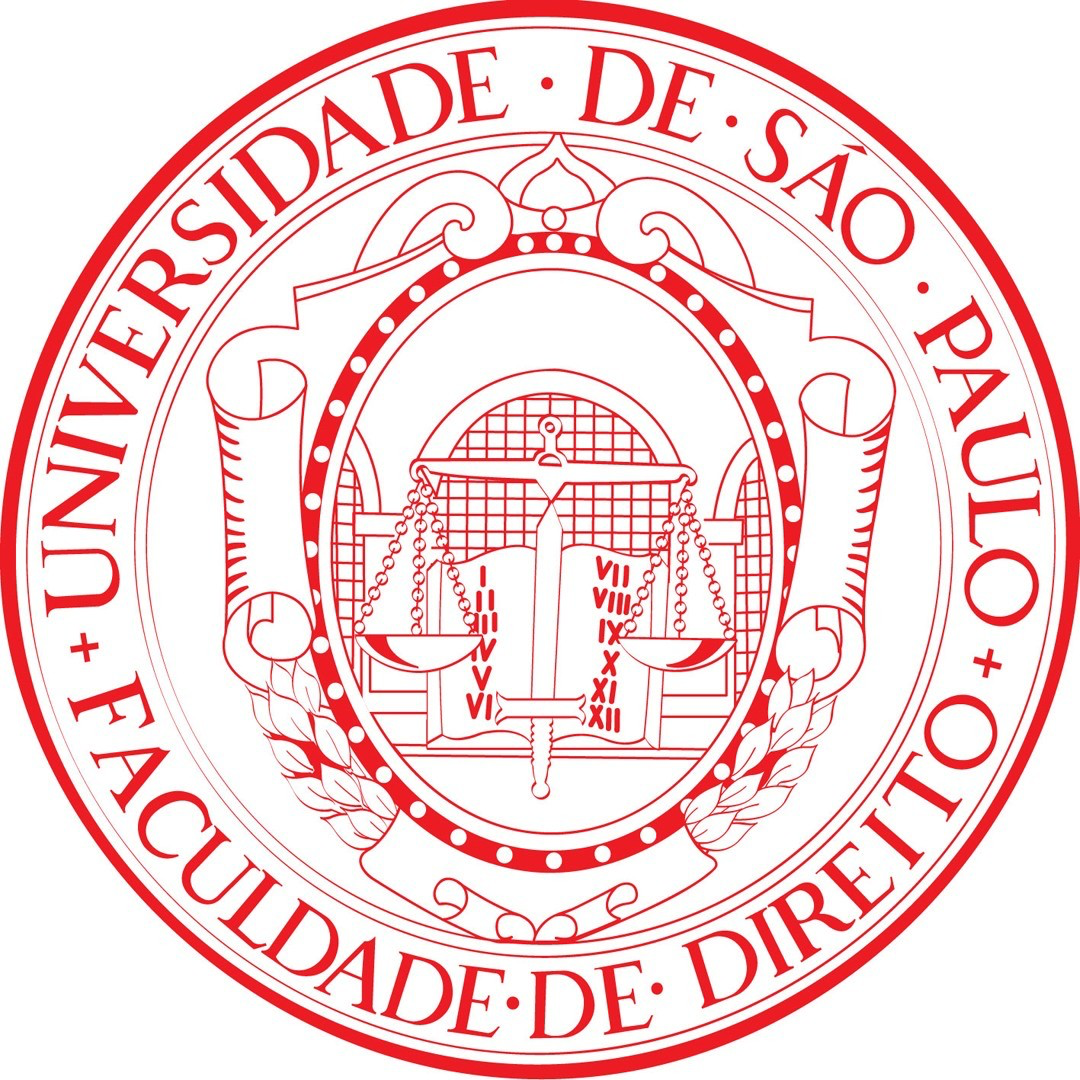 Deveres do Empresário
+ principais deveres:

a inscrição no RPEM;

adoção de livros obrigatórios;

escrituração mercantil;

demonstrações contábeis periódicas; e

boa guarda da escrituração e documentos.
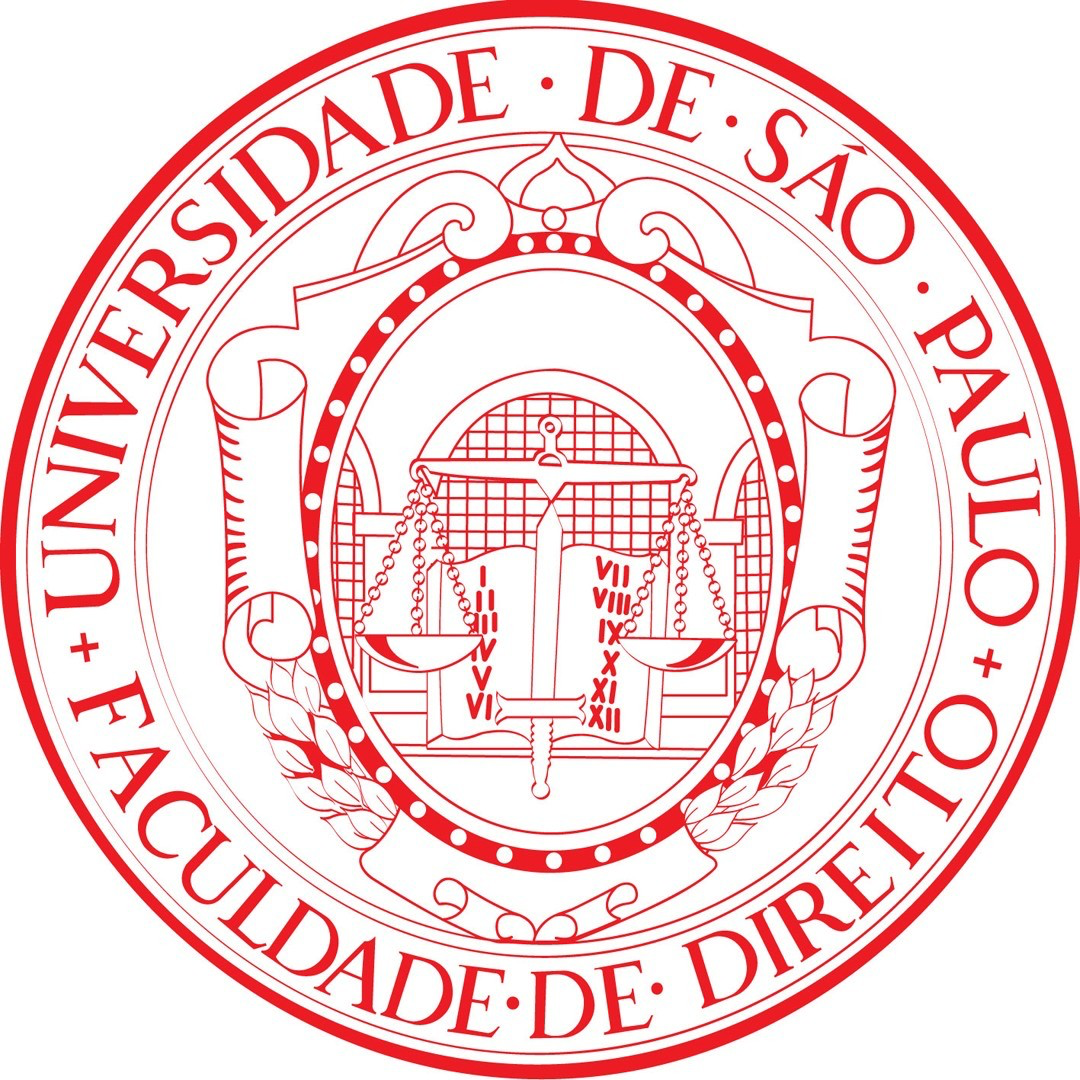 Adoção de livros obrigatórios (artigos 1180 a 1185, do Código Civil)
Art. 1.180. Além dos demais livros exigidos por lei, é indispensável o Diário, que pode ser  substituído por fichas no caso de escrituração mecanizadas ou eletrônica.
Parágrafo único. A adoção  de fichas não dispensa o uso de livro apropriado para o  lançamento do balanço patrimonial e do de resultado econômico.

Art. 1.181. Salvo disposição especial de lei, os livros obrigatórios e, se for o caso, as fichas,  antes de posto em uso, devem ser autenticados no Registro Público de Empresas Mercantis.
Parágrafo único. A autenticação não se fará sem que esteja inscrito o empresário, ou a
sociedade empresária, que poderá fazer autenticar livros não obrigatórios.

Art. 1.182. Sem prejuízo do disposto no art. 1.174, a escrituração ficará sob a responsabilidade  de contabilista legalmente habilitado, salvo se nenhum houver na localidade.

Art. 1.183. A escrituração será feita em idioma e moeda corrente nacionais e em forma  contábil, 
por ordem cronológica de dia, mês e ano, sem intervalos em branco, nem entrelinhas,  borrões, rasuras, emendas ou transportes para as margens.
Parágrafo único. É permitido o uso de código de números ou de abreviaturas, que constem de  livro próprio, regularmente autenticado.
DIÁRIO
Art. 1.184. No Diário serão lançadas, com individuação, clareza e caracterização do documento  respectivo, dia a dia, por escrita direta ou reprodução, todas as operações relativas ao exercício  da empresa.
§ 1º. Admite-se a escrituração resumida do Diário, com totais que não excedam o período de 30  (trinta) dias, relativamente a contas cujas operações sejam numerosas ou realizadas fora da sede  do estabelecimento, desde que utilizados livros auxiliares regularmente autenticados, para  registro individualizado, e conservados os documentos que permitam a sua exata verificação.
§ 2º. Serão lançados no Diário o balanço patrimonial e o de resultado econômico, devendo ambos  serem assinados por técnico em Ciências Contábeis legalmente habilitado e pelo empresário ou  sociedade empresária.


Art. 1.194. O empresário e a sociedade empresária são obrigados a conservar em boa guarda toda  a escrituração, correspondência e mais papéis concernentes à sua atividade, 
enquanto não ocorrer  prescrição ou decadência no tocante aos atos nele consignados.
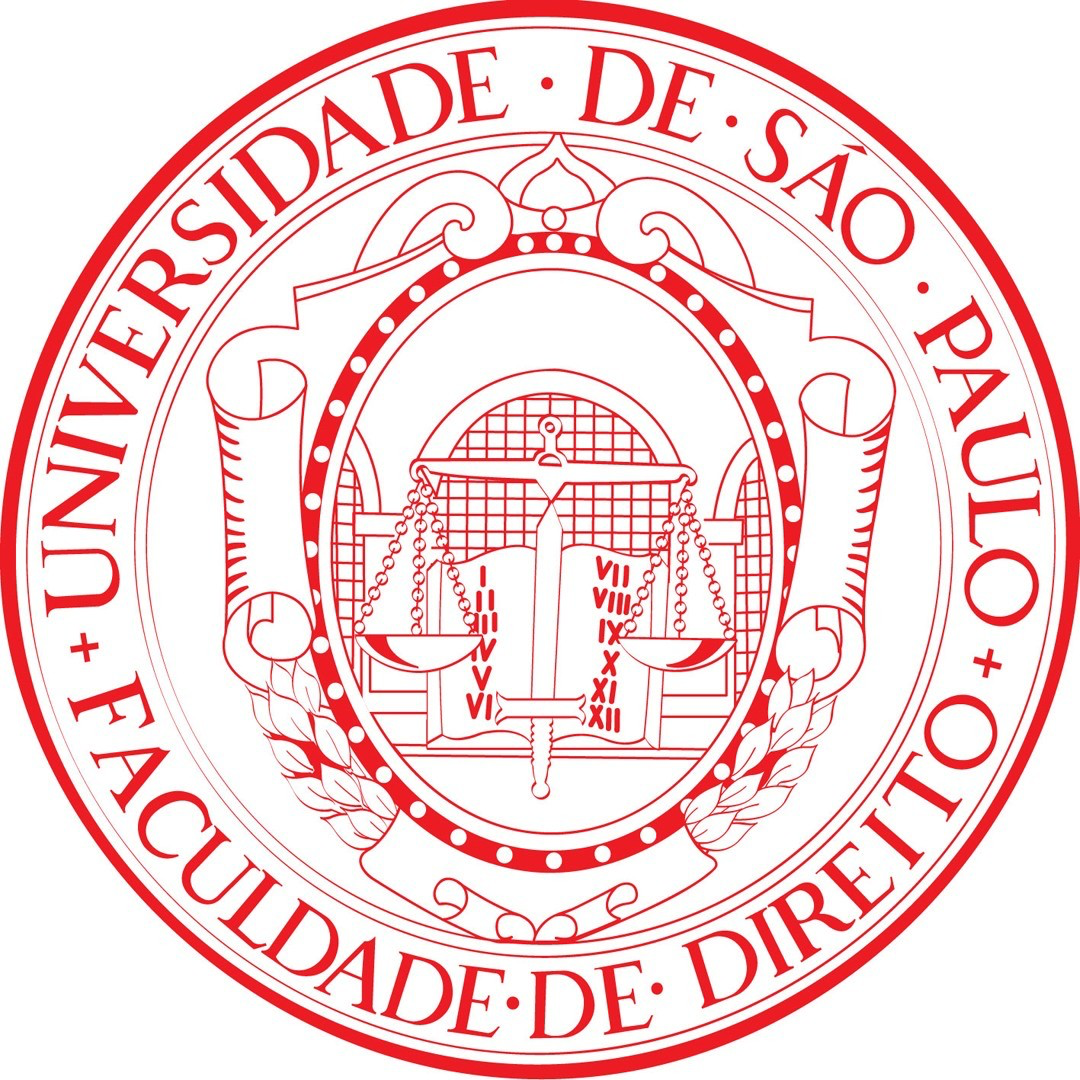 Proteção à micro e pequena empresa (lei Complementar 123, de 2006)
Enquadramento tributário favorecido para:
MEI  - Microempreendedor Individual (até R$ 81 mil de faturamento annual)
ME -  Microempresa  (até R$ 360 mil ano)
EPP – Empresa de Pequeno Porte (de R$ 360 mil até R$ 4.800 mil)

Empate Ficto nas licitações 

Art. 44.  Nas licitações será assegurada, como critério de desempate, preferência de contratação para as microempresas e empresas de pequeno porte.       
§ 1o  Entende-se por empate aquelas situações em que as propostas apresentadas pelas microempresas e empresas de pequeno porte sejam iguais ou até 10% (dez por cento) superiores à proposta mais bem classificada.
§ 2o  Na modalidade de pregão, o intervalo percentual estabelecido no § 1o deste artigo será de até 5% (cinco por cento) superior ao melhor preço.
Art. 45. Para efeito do disposto no art. 44 desta Lei Complementar, ocorrendo o empate, proceder-se-á da seguinte forma:     
I - a microempresa ou empresa de pequeno porte mais bem classificada poderá apresentar proposta de preço inferior àquela considerada vencedora do certame, situação em que será adjudicado em seu favor o objeto licitado;
Situação do Produtor Rural
Art. 971. O empresário, cuja atividade rural constitua sua principal profissão, pode, observadas as formalidades de que tratam o art. 968 e seus parágrafos, requerer inscrição no Registro Público de Empresas Mercantis da respectiva sede, caso em que, depois de inscrito, ficará equiparado, para todos os efeitos, ao empresário sujeito a registro.   

É OPCIONAL, MAS SE REGISTRAR,  PODERÁ PEDIR RJ, DESDE QUE EXERÇA A ATIVIDADE HÁ MAIS DE 2 ANOS....

LEI DE RECUPERAÇAO E FALÊNCIA
§ 2º No caso de exercício de atividade rural por pessoa jurídica, admite-se a comprovação do prazo  estabelecido no caput deste artigo por meio da Escrituração Contábil Fiscal (ECF), ou por meio de obrigação legal de registros contábeis que venha a substituir a ECF, entregue tempestivamente.   

§ 3º Para a comprovação do prazo estabelecido no caput deste artigo, o cálculo do período de exercício de atividade rural por pessoa física é feito
 com base no Livro Caixa Digital do  Produtor Rural (LCDPR), ou por meio de obrigação legal de registros contábeis que venha  a substituir o LCDPR, e 
pela Declaração do Imposto sobre a Renda da Pessoa Física  (DIRPF) e balanço patrimonial, todos entregues tempestivamente.
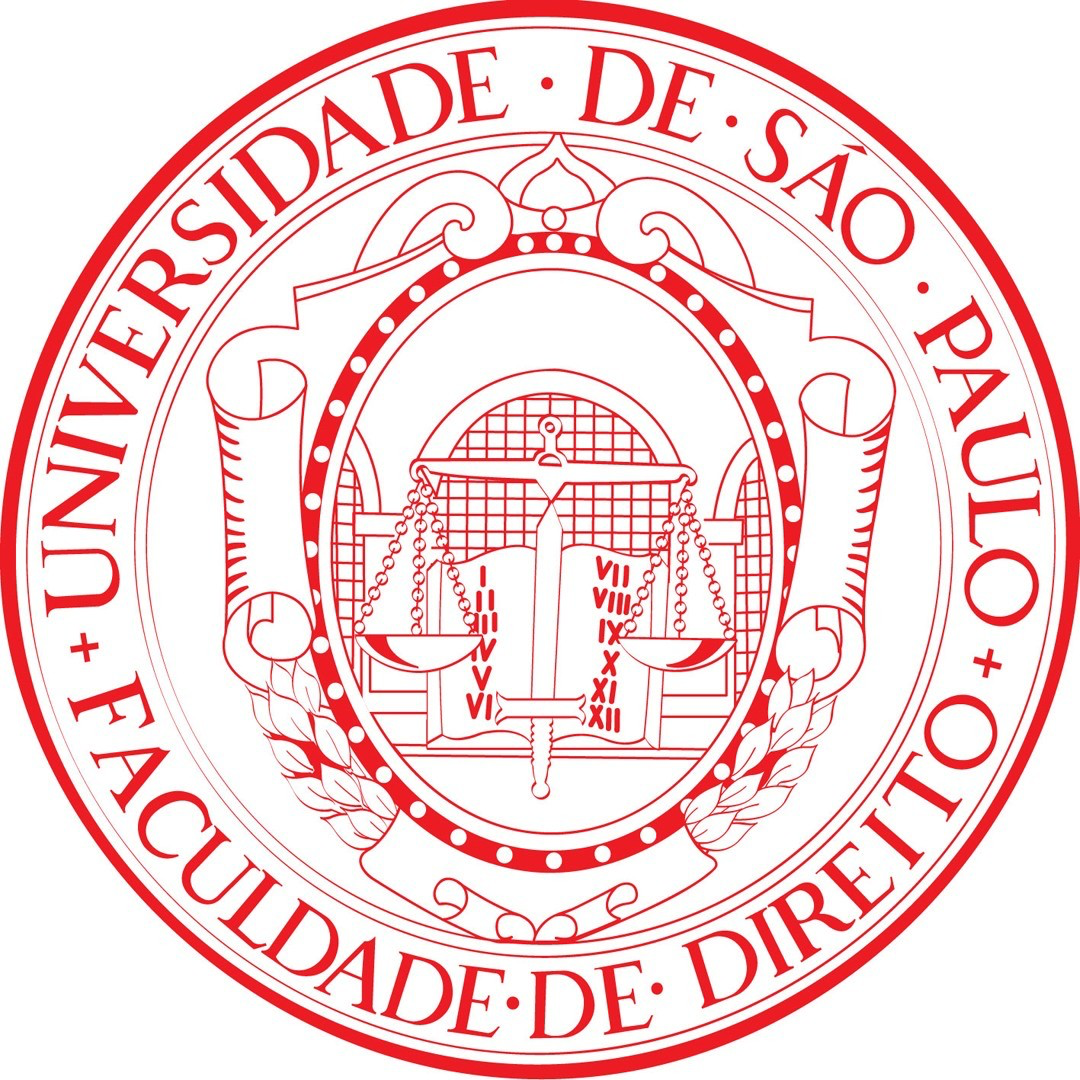 A breve vida das EIRELIS....
Foi uma criação inovadora e demorada, pois inércia do pensamento jurídico não implicava romper com ideia de unidade do patrimônio  (uma pessoa, um patrimônio)

Criou-se antes da Sociedade Limitada unipessoal

Exigia capital mínimo de 100 salários mínimos e uso da abreviatura Eireli. Sociedade limitada unipessoal não tinha capital mínimo.

Lei 14.195, de 2021 (Lei de Facilitação de Negócios) : Art. 41. As empresas individuais de responsabilidade limitada existentes na data da entrada em vigor desta Lei serão transformadas em sociedades limitadas unipessoais independentemente de qualquer alteração em seu ato constitutivo.
Parágrafo único. Ato do Drei disciplinará a transformação referida neste artigo.
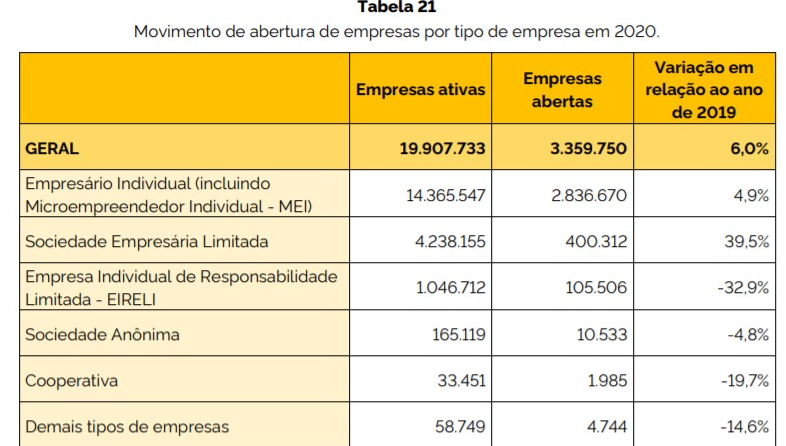 REGIME JURÍDICO DO ESTABELECIMENTO
Art. 1.142. Considera-se estabelecimento todo complexo de bens organizado, para exercício da empresa, por 
empresário, ou por sociedade empresária.

Bens materiais e imateriais. Hoje pode ser integralmente virtual.

A ele se liga uma clientela. Tem aviamento,  goodwill.
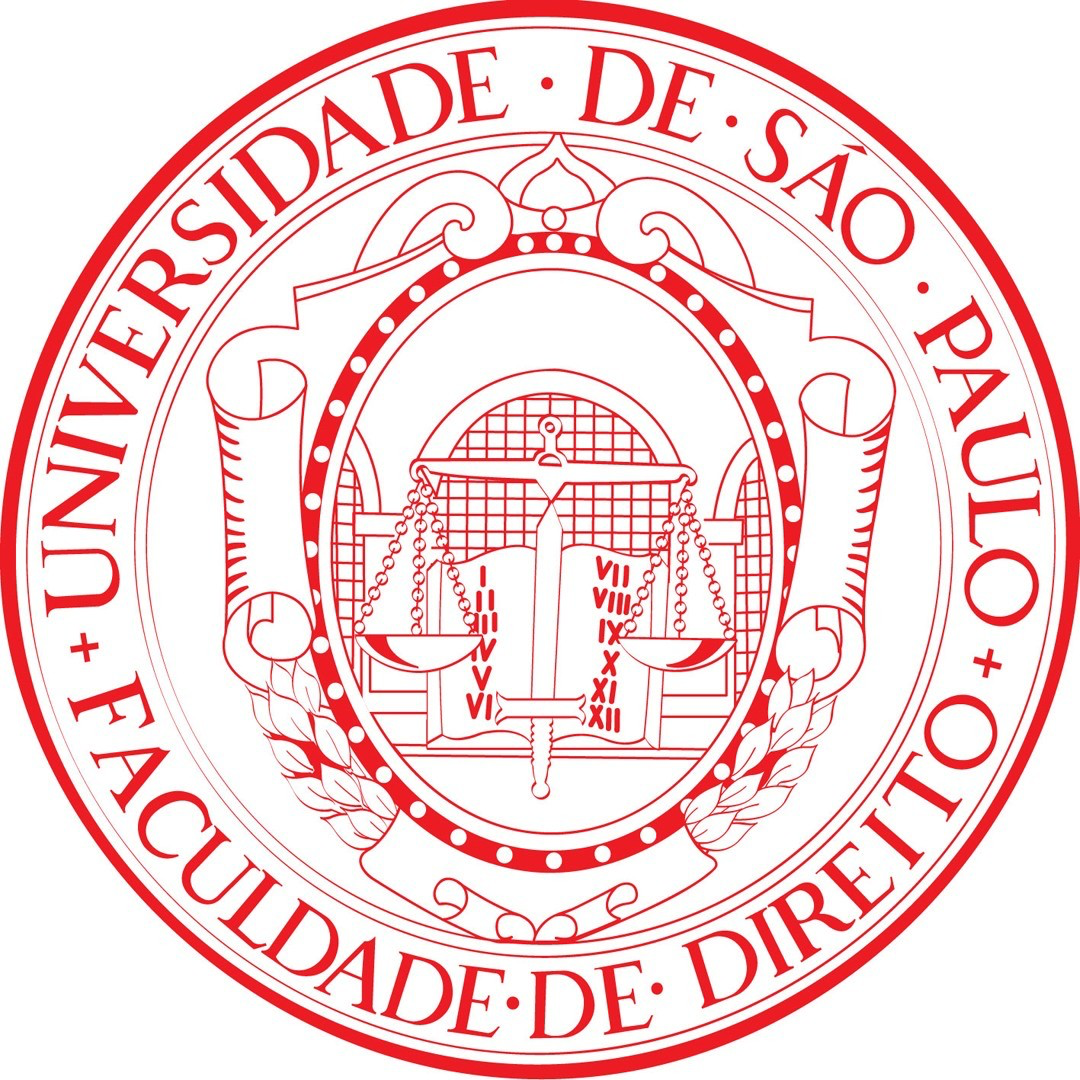 Trespasse do estabelecimento
Trespasse de Estabelecimento
Como universalidade de fato, pode ser objeto de transferência por negócio jurídico unitário: trespasse. Se Incluir imóvel, necessária também a lavratura de escritura.

Implica subrrogação nos contratos (artigo 1148).


Art. 1.148. Salvo disposição em contrário, a transferência importa a sub-rogação do adquirente nos 
contratos estipulados para exploração do estabelecimento, se não tiverem caráter pessoal, podendo 
os terceiros rescindir o contrato em noventa dias a contar da publicação da transferência, se ocorrer 
justa causa, ressalvada, neste caso, a responsabilidade do alienante.
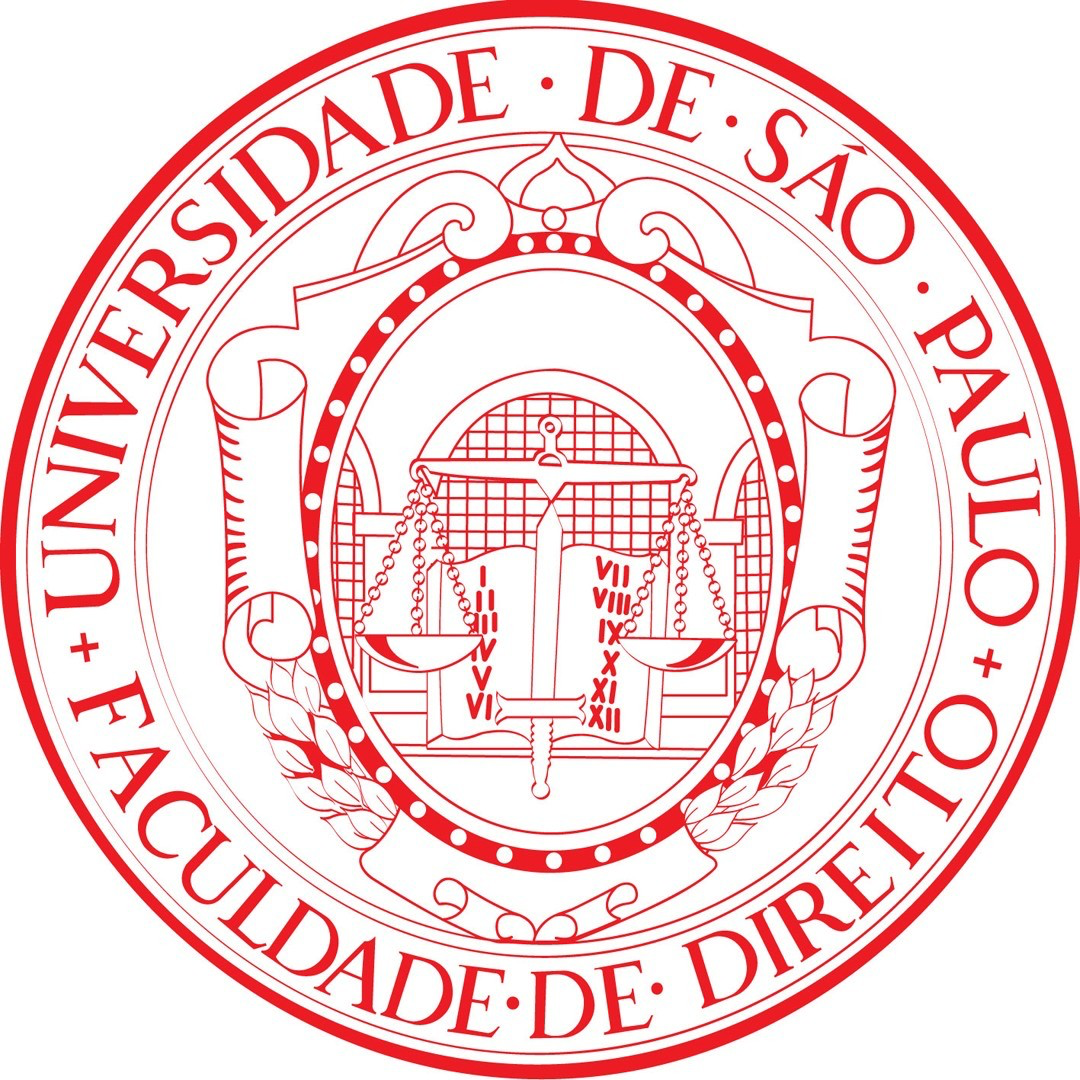 Trespasse de Estabelecimento
Obrigação de não restabelecimento

Art. 1.147. Não havendo autorização expressa, o alienante do estabelecimento não pode fazer concorrência ao adquirente, nos cinco anos subseqüentes à transferência.
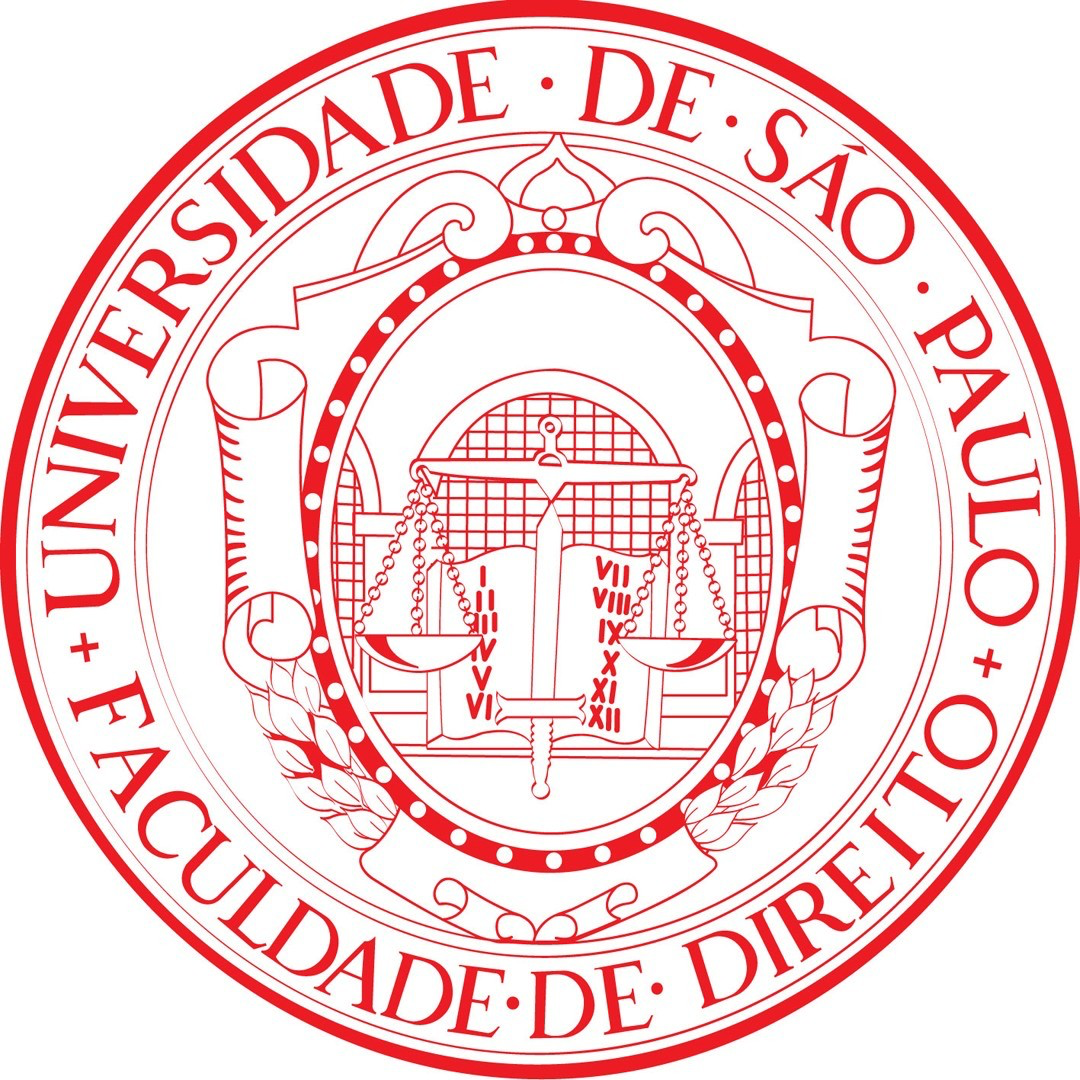 SUCESSAO DO ADQUIRENTE NAS DÍVIDAS
Art. 1.146 CC. O adquirente do estabelecimento responde pelo pagamento dos débitos
 anteriores à transferência, desde que regularmente contabilizados, continuando o devedor primitivo 
solidariamente obrigado pelo prazo de um ano, a partir, quanto aos créditos vencidos, da publicação, e, quanto aos 
outros, da data do vencimento.

  Art. 448-A CLT.  Caracterizada a sucessão empresarial ou de empregadores prevista nos arts. 10 
e 448 desta Consolidação, as obrigações trabalhistas, inclusive as contraídas à 
época em que os empregados trabalhavam para a empresa sucedida, são de 
responsabilidade do sucessor.      

Art. 133   CTN. A pessoa natural ou jurídica de direito privado que adquirir de outra, por qualquer título, fundo de comércio 
ou estabelecimento comercial, industrial ou profissional, e continuar a respectiva exploração, sob a mesma ou outra 
razão social ou sob firma ou nome individual, responde pelos tributos, relativos ao fundo ou estabelecimento adquirido, 
devidos até à data do ato:
I - integralmente, se o alienante cessar a exploração do comércio, indústria ou atividade;
II - subsidiariamente com o alienante, se este prosseguir na exploração ou iniciar dentro de seis meses a contar da data
 da alienação, nova atividade no mesmo ou em outro ramo de comércio, indústria ou profissão.
Nas recuperações judiciais, cessão de estabelecimentos é importante..
Lei fala em UPI (Unidades produtivas isoladas)

Nas recuperações, não há sucessão do adquirente da Upi pelas dívidas do estabelecimento.